Abstract Data Types (I)(and Object-Oriented Programming)
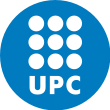 Jordi Cortadella and Jordi Petit
Department of Computer Science
How many horses can you distinguish?
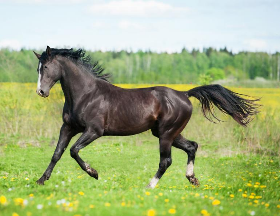 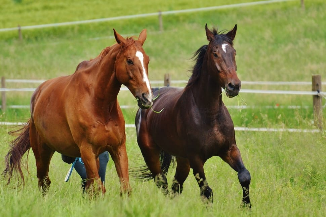 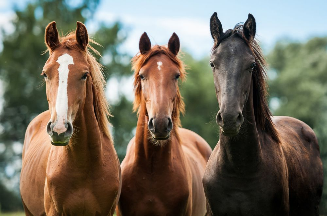 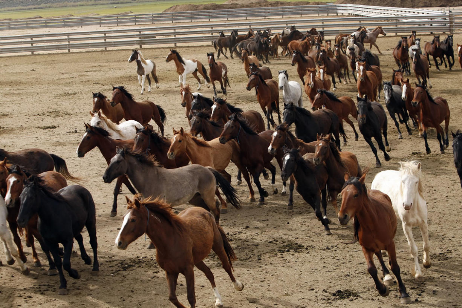 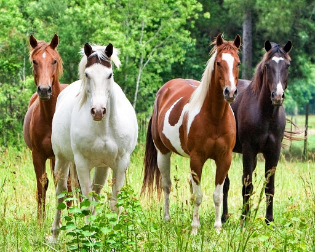 ADTs
© Dept. CS, UPC
2
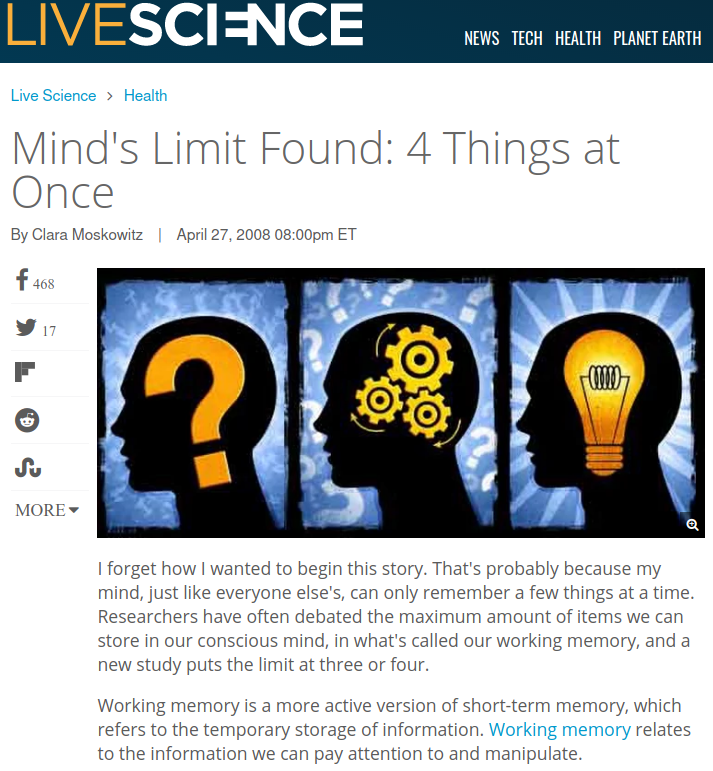 ADTs
© Dept. CS, UPC
3
Two examples
# Main loop of binary searchwhile left <= right:    i = (left + right)/2    if x < A[i]: right = i–1    elif x > A[i]: left = i+1    else: return i


# Main loop of insertion sort
for i in range(1, len(A)):    x = A[i]    j = i    while j > 0 and A[j-1] > x:       A[j] = A[j-1]       j -= 1    A[j] = x
Variables used (5):A, x, left, right, i(only 3 modified)
Variables used (4):A, x, i, j
ADTs
© Dept. CS, UPC
4
Hiding details: abstractions
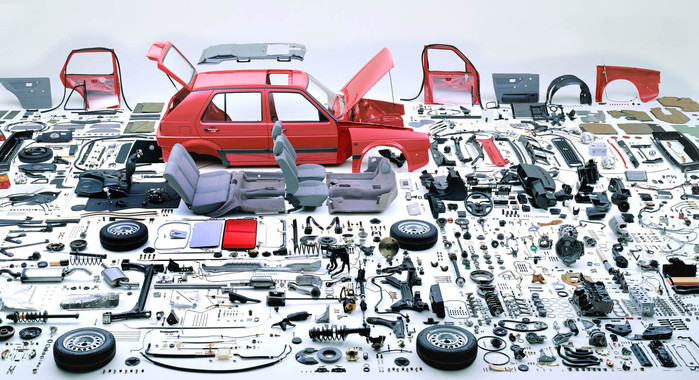 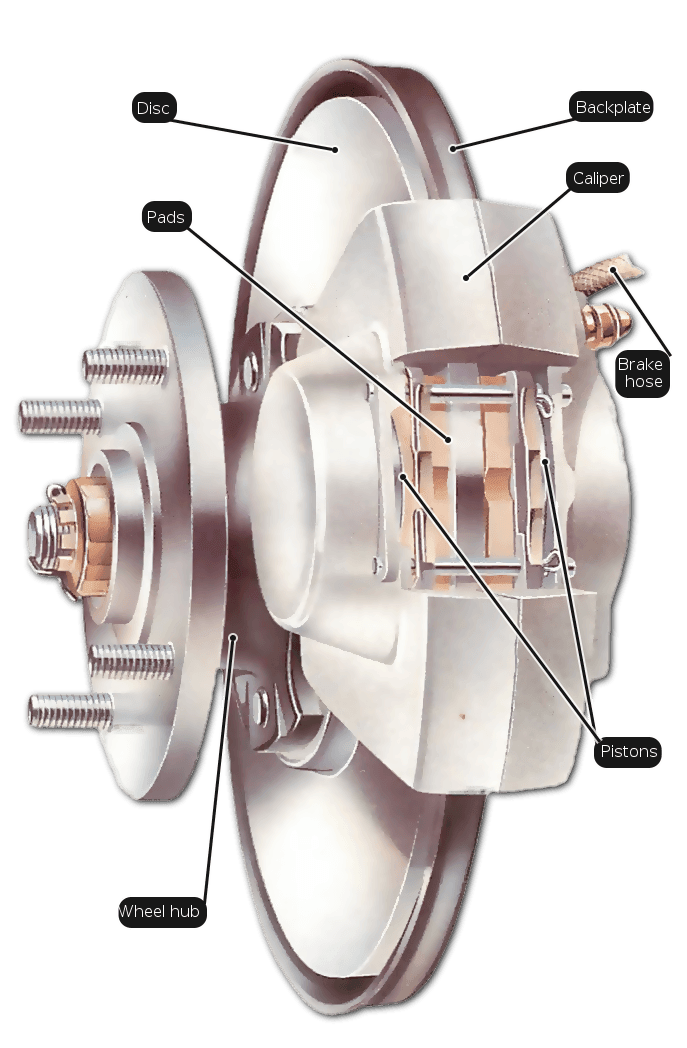 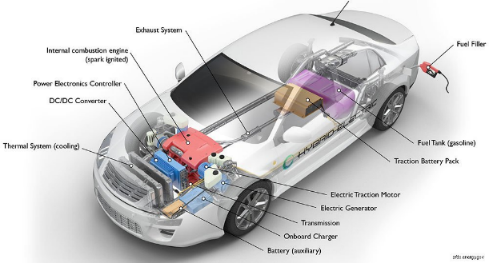 ADTs
© Dept. CS, UPC
5
Different types of abstractions
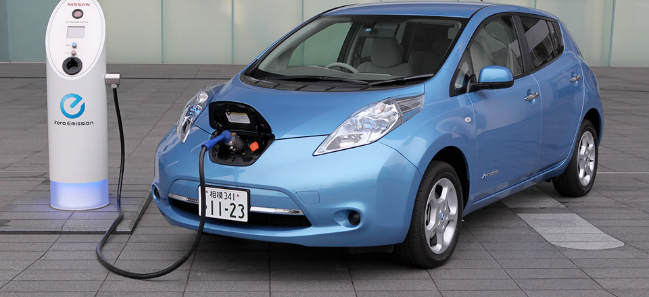 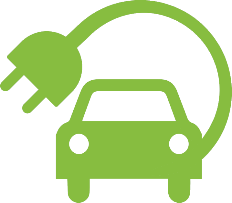 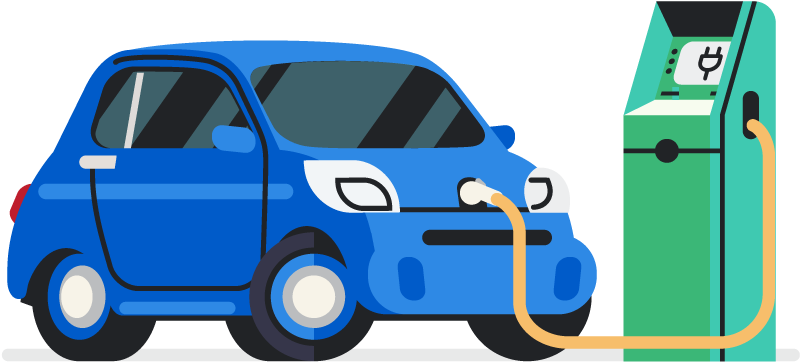 ADTs
© Dept. CS, UPC
6
Concept maps are hierarchical: why?
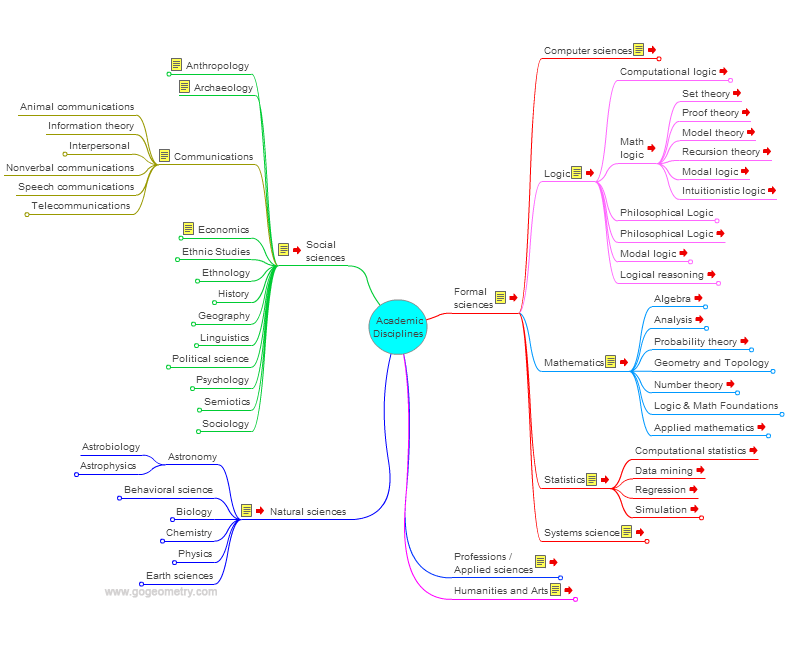 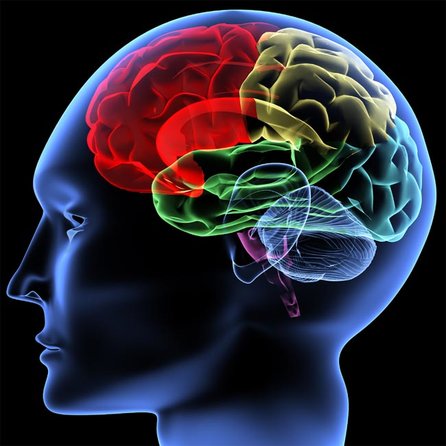 Each level has few items
ADTs
© Dept. CS, UPC
7
The computer systems stack
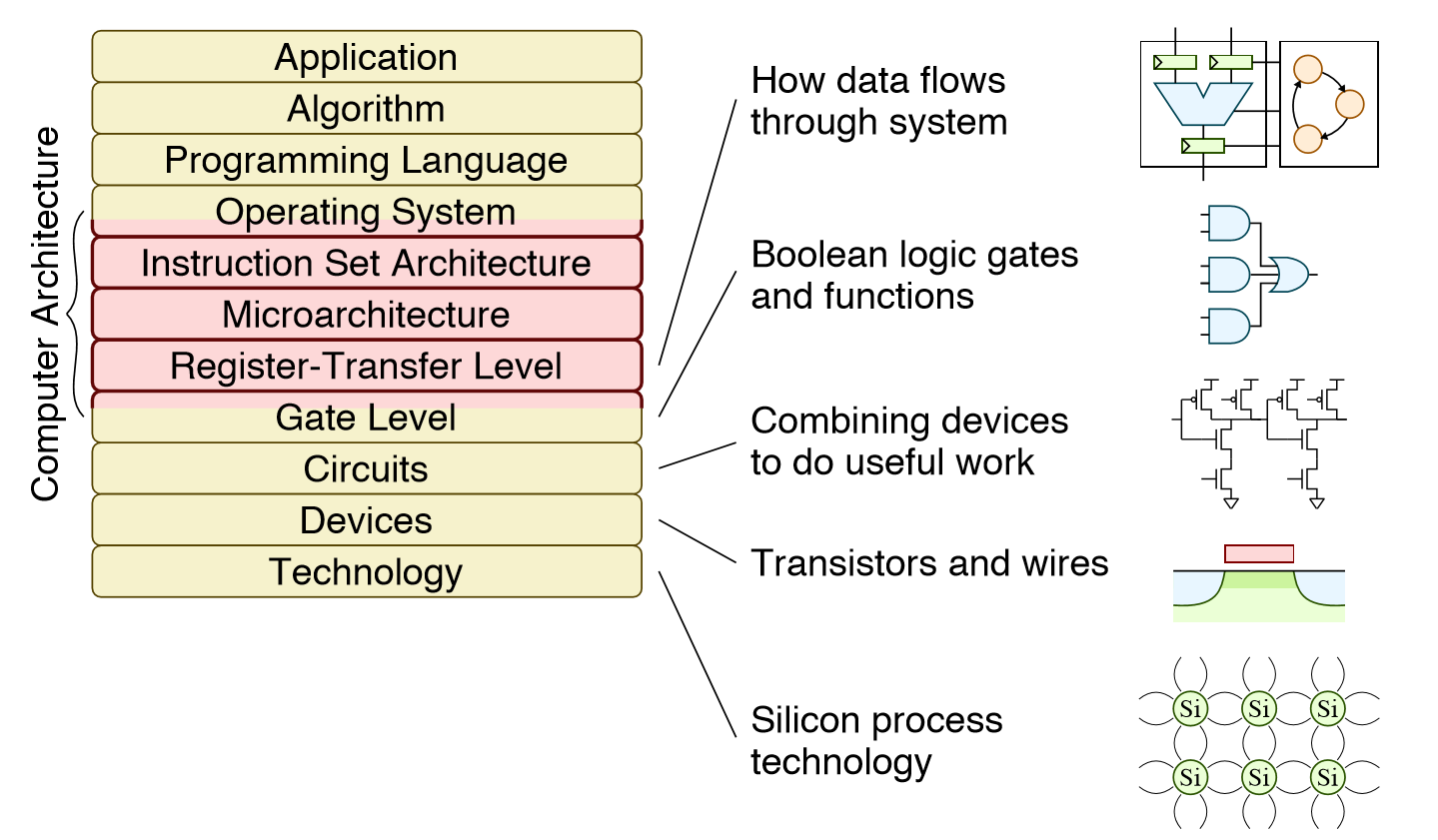 Image Credit: Christopher Batten, Cornell University
ADTs
© Dept. CS, UPC
8
The computer systems stack
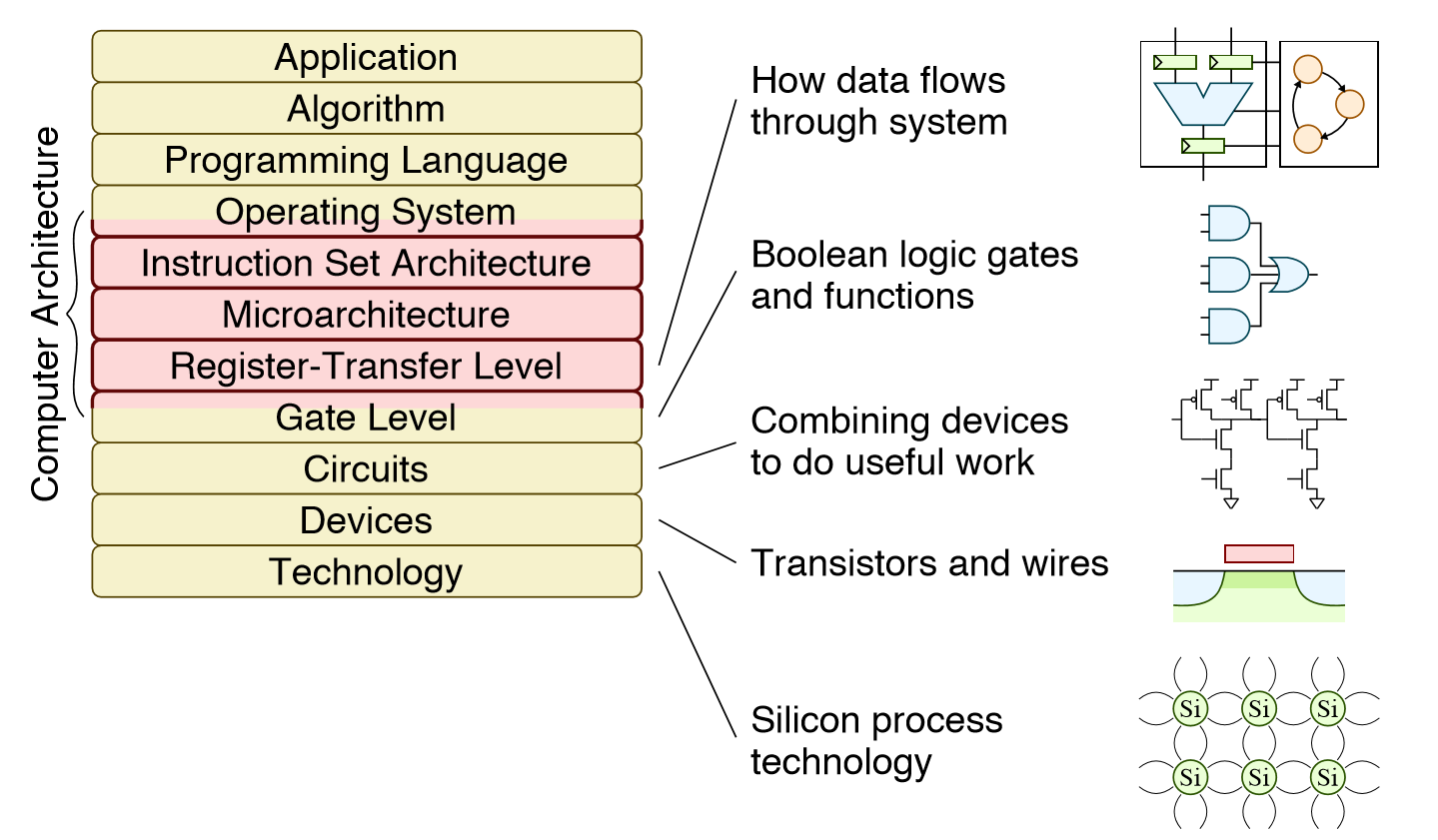 Image Credit: Christopher Batten, Cornell University
ADTs
© Dept. CS, UPC
9
The computer systems stack
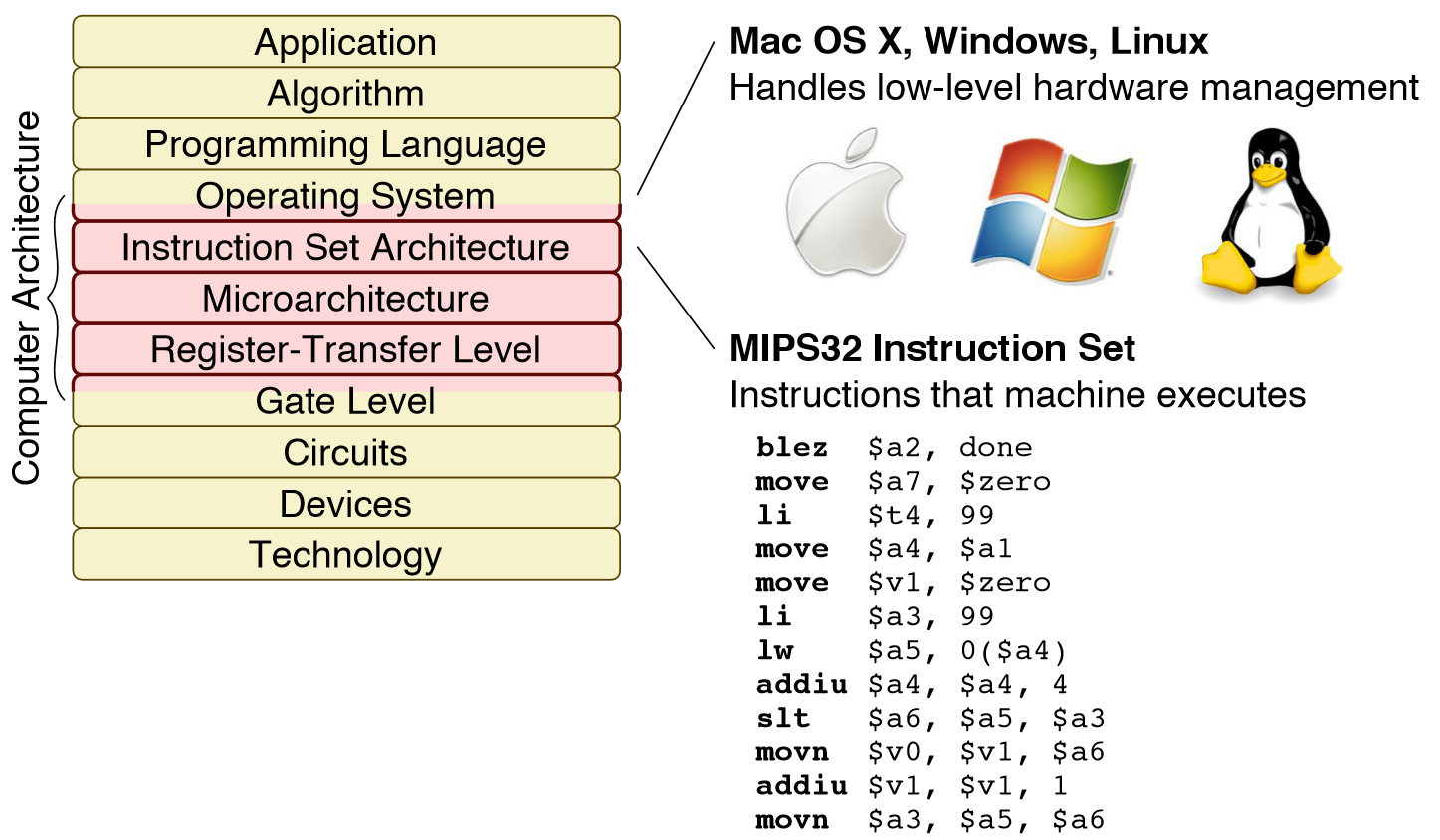 Image Credit: Christopher Batten, Cornell University
ADTs
© Dept. CS, UPC
10
The computer systems stack
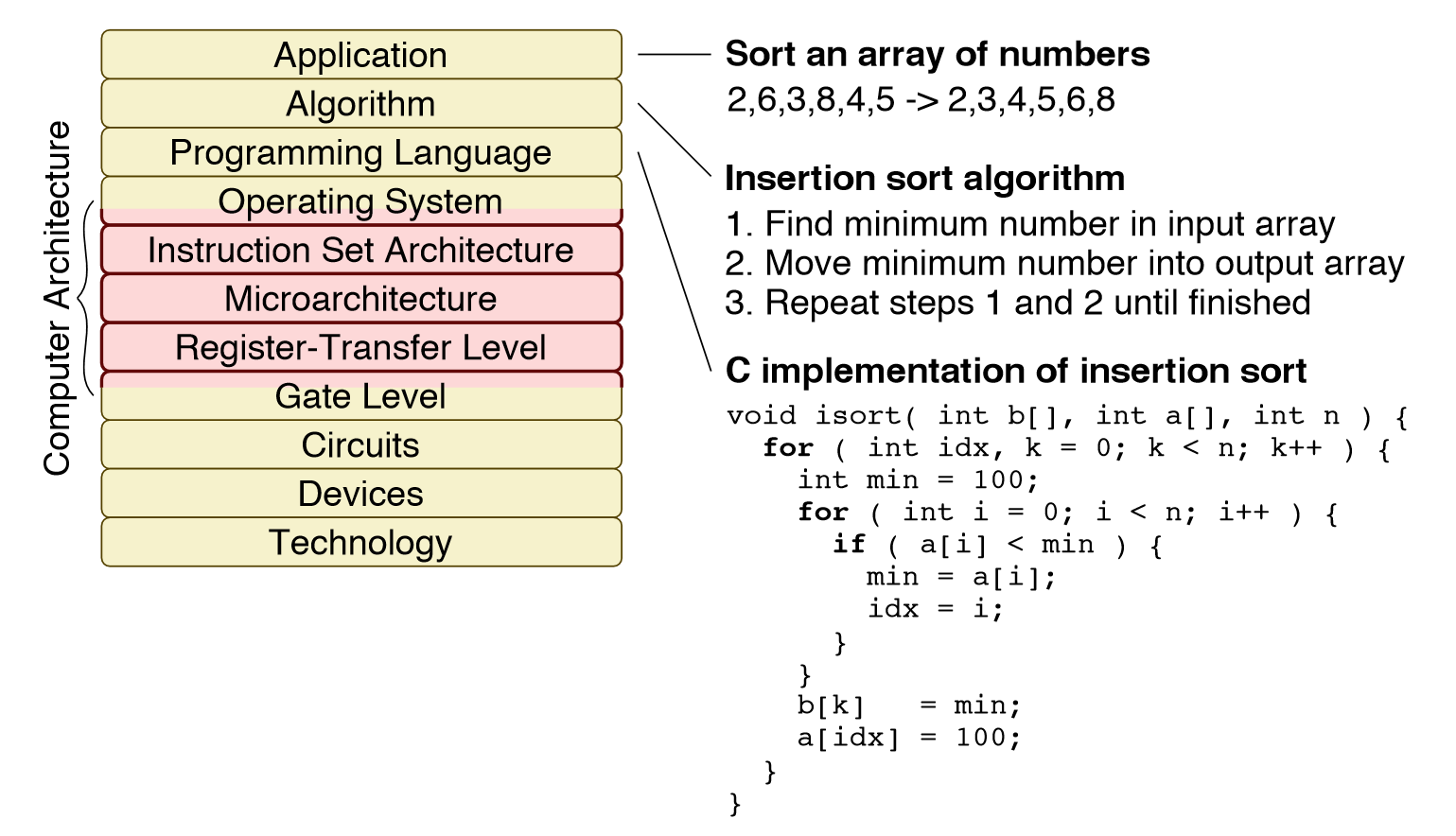 Image Credit: Christopher Batten, Cornell University
ADTs
© Dept. CS, UPC
11
Our challenge
We need to design large systems and reason about complex algorithms.

Our working memory can only manipulate 4 things at once.

We need to interact with computers using programming languages.

Solution: abstraction
Abstract reasoning.
Programming languages that support abstraction.

We already use a certain level of abstraction: functions.But it is not sufficient. We need much more.
ADTs
© Dept. CS, UPC
12
Data types
Programming languages have a set of primitive  data types(e.g., int, bool, float, str, …).

Each data type has a set of associated operations:
We can add two integers.
We can concatenate two strings.
We can divide two floats.
But we cannot divide two strings!

Programmers can add new operations to the primitive data types:
gcd(a,b), match(string1, string2), …

The programming languages provide primitives to group data items and create structured collections of data:
C: array, struct.
Python: list, tuple, dictionary.
ADTs
© Dept. CS, UPC
13
Abstract Data Types (ADTs)
A set of objects and a set of operations to manipulate them
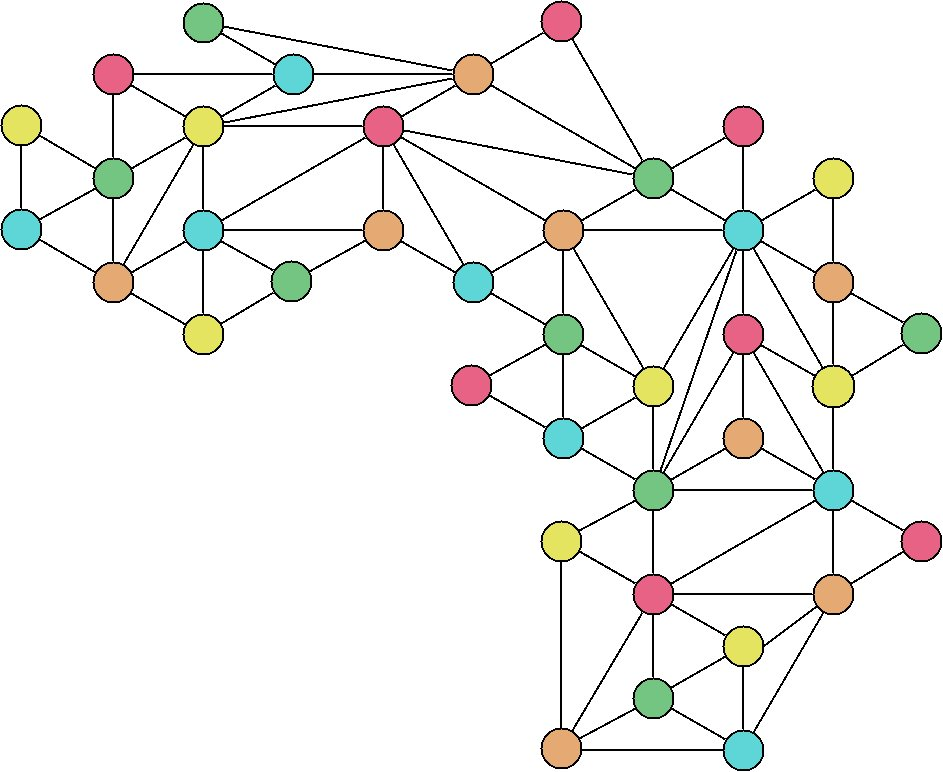 Operations:
Number of vertices
Number of edges
Shortest path
Connected components
Data type: Graph
ADTs
© Dept. CS, UPC
14
Abstract Data Types (ADTs)
A set of objects and a set of operations to manipulate them:
Data type: Polynomial
ADTs
© Dept. CS, UPC
15
Abstract Data Types (ADTs)
Separate the notions of specification and implementation:
Specification: “what does an operation do?”
Implementation: “how is it done?”

Benefits:
Simplicity: code is easier to understand
Encapsulation: details are hidden
Modularity: an ADT can be changed without modifying the programs that use it
Reuse: it can be used by other programs
ADTs
© Dept. CS, UPC
16
Abstract Data Types (ADTs)
An ADT has two parts:
Public or external: abstract view of the data and operations (methods) that the user can use.
Private or internal: the actual implementation of the data structures and operations.

Operations:
Creation/Destruction
Access
Modification
ADTs
© Dept. CS, UPC
17
Abstract Data Types (ADTs)
Internal
Data
Representation
PrivateOperations
Create
Destruct
Read
UserInterface(API)
Write
Modify
Invisible
API: Application Programming Interface
ADTs
© Dept. CS, UPC
18
Example: a Point
ADTs
© Dept. CS, UPC
19
Example: a Point
# Things that we can do with pointsp1 = Point(5.0, -3.2) # Create a point (a variable)p2 = Point(2.8, 0)    # Create another point

# We now calculate the distance between p1 and p2dist12 = p1.distance(p2)

# Distance to the originr = p1.distance()

# Create another point by adding coordinatesp3 = p1 + p2

# We get the coordinates of the new pointx = p3.x()  # x = 7.8y = p3.y()  # y = -3.2
ADTs
© Dept. CS, UPC
20
ADTs and Object-Oriented Programming
OOP is a programming paradigm: a program is a set of objects that interact with each other.

An object has:
fields (or attributes) that contain data
functions (or methods) that contain code

Objects (variables) are instances of classes (types).A class is a template for all objects of a certain type.

In OOP, a class is the natural way of implementing an ADT.
ADTs
© Dept. CS, UPC
21
Classes and Objects
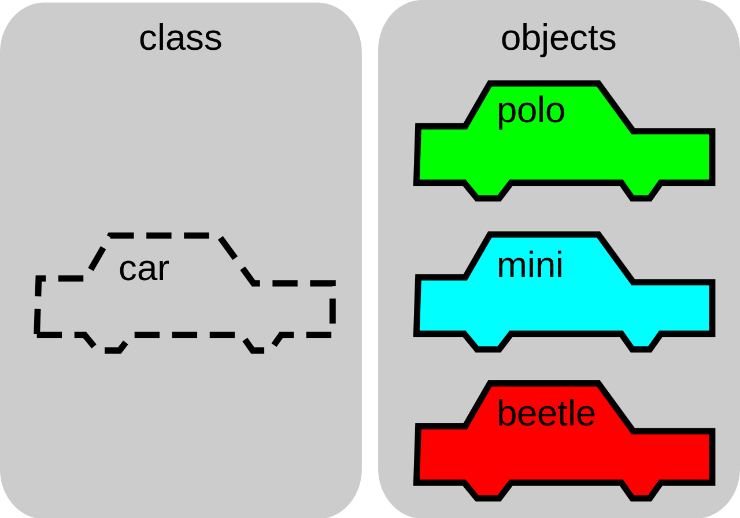 ADTs
© Dept. CS, UPC
22
Let us design the new type for Point
class Point:    """A class to represent and operate with two-dimensional points"""    # Declaration of attributes (recommended for type checking)
	    _x: float # x coordinate
    _y: float # y coordinate    def __init__(self, x: float = 0, y: float = 0):
        """Constructor with x and y coordinates"""
        self._x, self._y = x, y    def x(self) -> float:
        """Returns the x coordinate"""        return self._x    def y(self) -> float:
        """Returns the y coordinate"""        return self._y      def distance(self, p: Optional['Point']) -> float:
        """Returns the distance to point p           (or the distance to the origin if p is None)"""
        dx, dy = self.x(), self.y()
        if p is not None:            dx -= p.x()            dy –= p.y()
        return math.sqrt(dx*dx + dy*dy)
ADTs
© Dept. CS, UPC
23
Let us design the new type for Point
ADTs
© Dept. CS, UPC
24
How the class methods are invoked
p1 = Point(5.0, -3.2)  # __init__(p1, 5.0, -3.2)p2 = Point(2.8)        # __init__(p2, 2.8, 0)
dist12 = p1.distance(p2)  # distance(p1, p2)


# Distance to the originr = p1.distance()        # distance(p1, None)

# Create another point by adding coordinatesp3 = p1 + p2  # Equivalent to p1.__add__(p2)

# We get the coordinates of the new pointx = p3.x()  # x = 7.8y = p3.y()  # y = -3.2
self
ADTs
© Dept. CS, UPC
25
How the class methods are invoked
p1 = Point(5.0, -3.2)p2 = Point(2.8)
dist12 = p1.distance(p2)


r = p1.distance()

p3 = p1 + p2

x = p3.x()y = p3.y()
class Point:    def __init__(self, x: float = 0, y: float = 0):
            def x(self) -> float:
            def y(self) -> float:
              def distance(self, p: Optional['Point']) -> float:    def angle(self) -> float:    def __add__(self, p: 'Point') -> 'Point':    def __eq__(self, p: 'Point') -> bool:
ADTs
© Dept. CS, UPC
26
Python naming conventions
Recommendation:
use short names for modules and packages
no underscores for package names
Comment: PascalCase, camelCase and snake_case
ADTs
© Dept. CS, UPC
27
Magic methods
They are invoked internally to implement certain actions.

They are not supposed to be invoked by the user.

Some examples:
Arithmetic: __add__, __mul__, __div__, __truediv__, __neg__, …
Relational: __eq__, __ne__, __gt__, __ge__, …
Representation: __str__, __repr__, …
Class initialization: __init__, __new__, __del__
and others
ADTs
© Dept. CS, UPC
28
Class Point in C++
// The declaration of the class Point
class Point {public:  // Constructor  Point(double x, double y);  // Constructor for (0,0)  Point();  // Gets the x coordinate  double x() const;  // Gets the y coordinate  double y() const;  // Returns the distance to point p  double distance(const Point& p) const;  // Returns the distance to the origin  double distance() const;  // Returns the angle of the polar coordinate  double angle() const;  // Creates a new point by adding the coordinates of two points  Point operator + (const Point& p) const;private:  double _x, _y;  // Coordinates of the point};
ADTs
© Dept. CS, UPC
29
Implementation of the class Point
// The constructor: different implementationsPoint::Point(double x, double y) {  _x = x; _y = y;}

// or alsoPoint::Point(double x, double y) : _x(x), _y(y) {}


// The other constructorPoint::Point() : x(0), y(0) {}
They are equivalent, but only one of them should be chosen.
We can have different constructors with different signatures.
ADTs
© Dept. CS, UPC
30
Implementation of the class Point
double Point::x() const {  return _x;}double Point::y() const {  return _y;}

double Point::distance(const Point& p) const {  double dx = x() – p.x(); // Better getX() than x  double dy = y() – p.y();  return sqrt(dx*dx + dy*dy);}
double Point::distance() const {  return sqrt(x()*x() + y()*y());}
Note: compilers are smart. Small functions are expanded inline.
ADTs
© Dept. CS, UPC
31
Implementation of the class Point
double Point::angle() const {  if (x() == 0 and y() == 0) return 0;  return atan(y()/x());}Point Point::operator + (const Point& p) const {  return Point(x() + p.x(), y() + p.y());}
ADTs
© Dept. CS, UPC
32
Conclusions
The human brain has limitations: 4 things at once.

Modularity and abstraction are for designing large maintainable systems.
ADTs
© Dept. CS, UPC
33